Урок обучения грамоте «Согласная буква З»1 классУМК « Школа России»
Боровлёва В.В.
Учитель начальных классов
МБОУ   СОШ №10
г. Воронеж
Дыхательная гимнастика
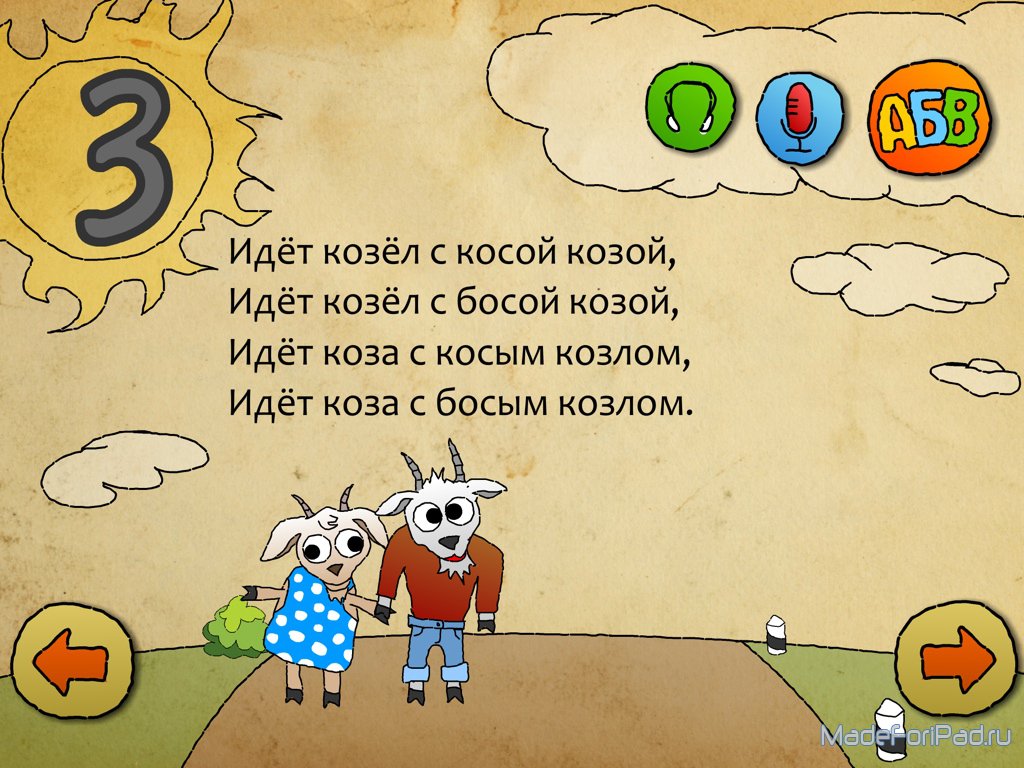 Чистоговорка
ЗАЯЦ
ЗЕБРЫ
Какой звук есть во всех словах?
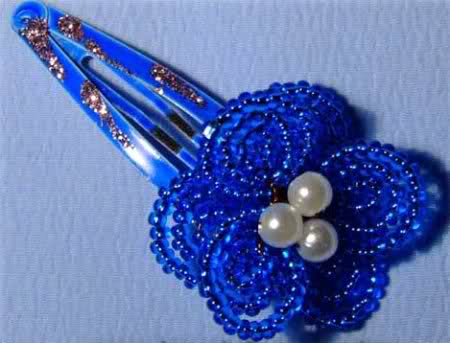 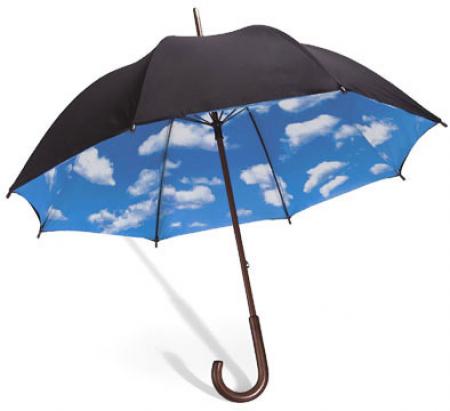 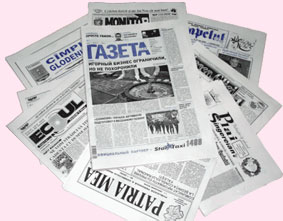 зонтик
газета
заколка
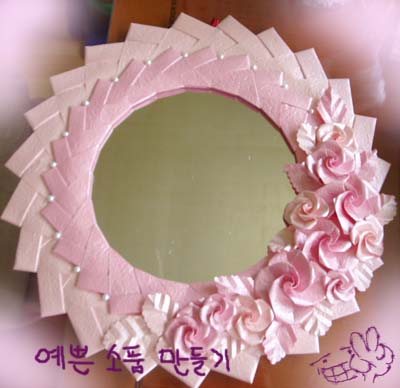 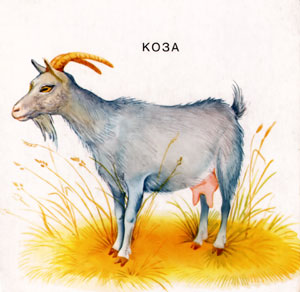 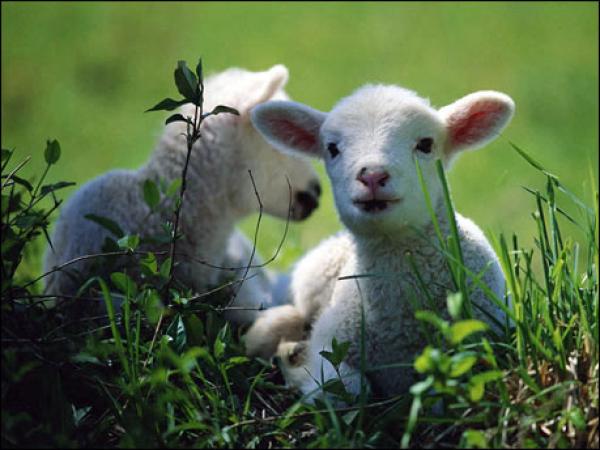 зеркало
козлята
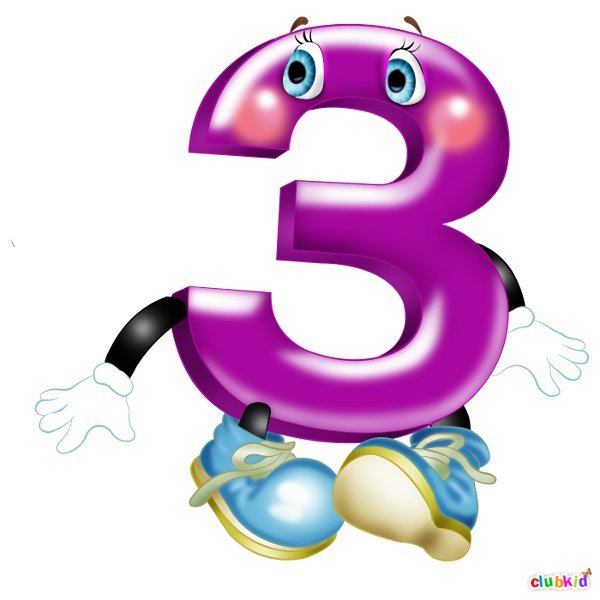 ПАРОВОЗ
Физкультминутка
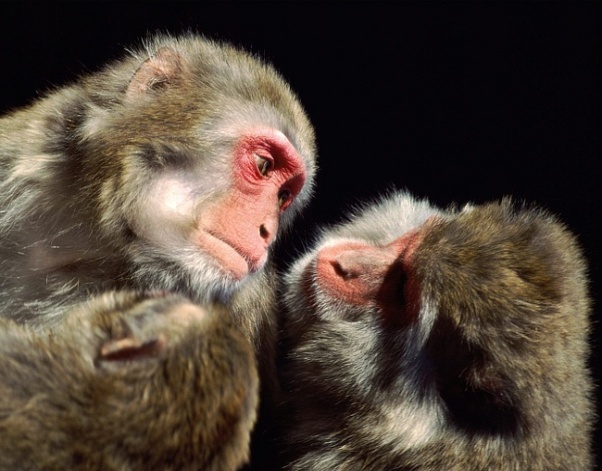 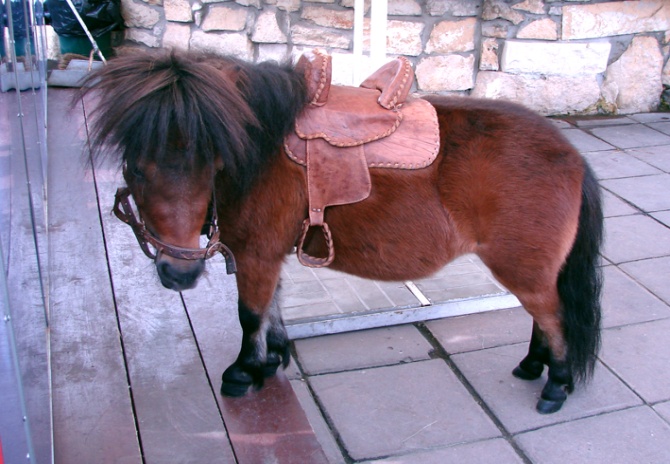 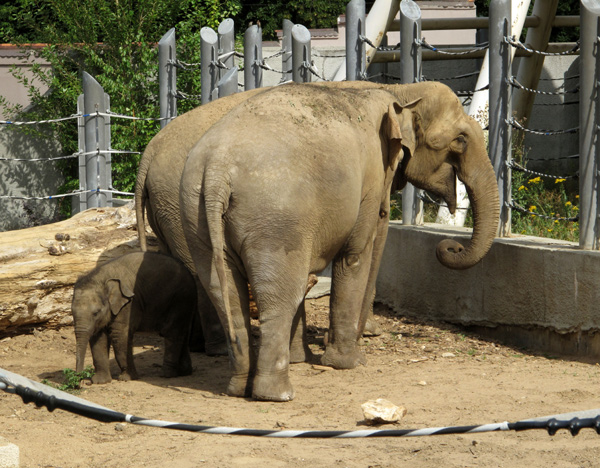 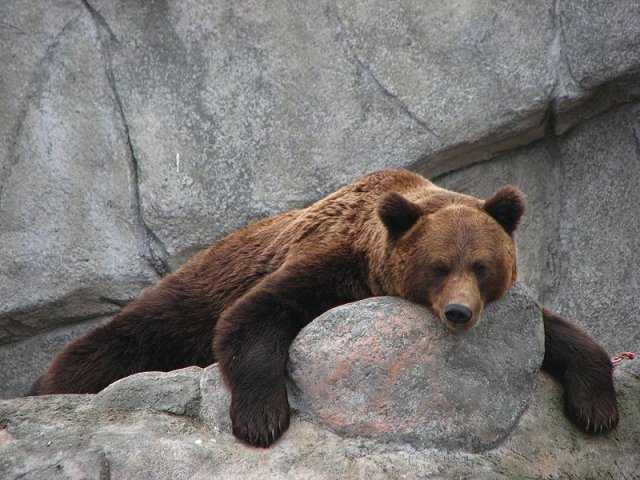 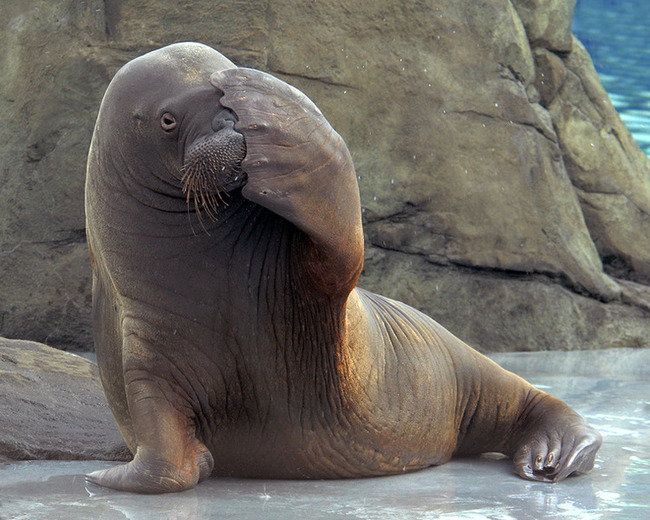 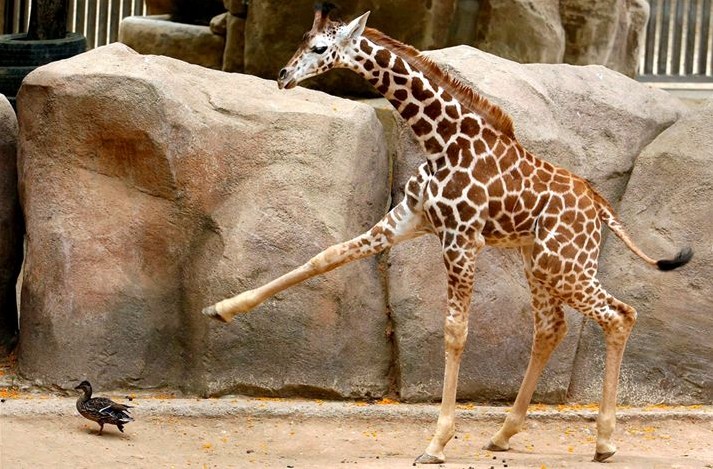 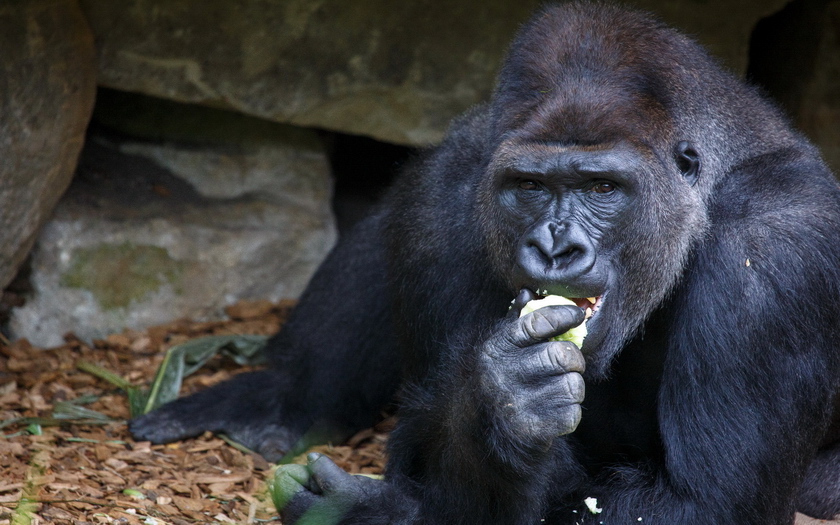 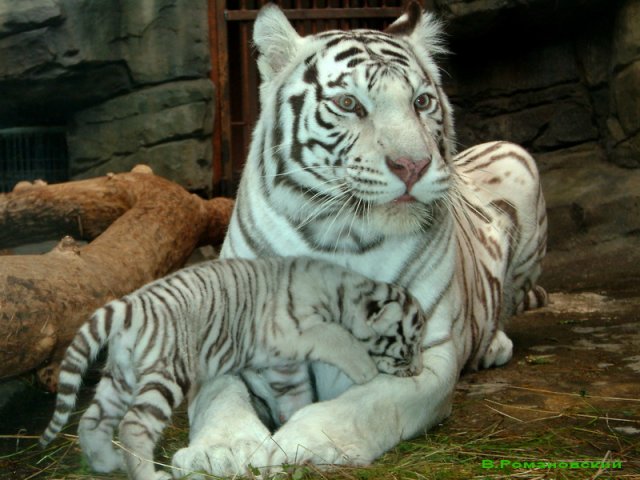 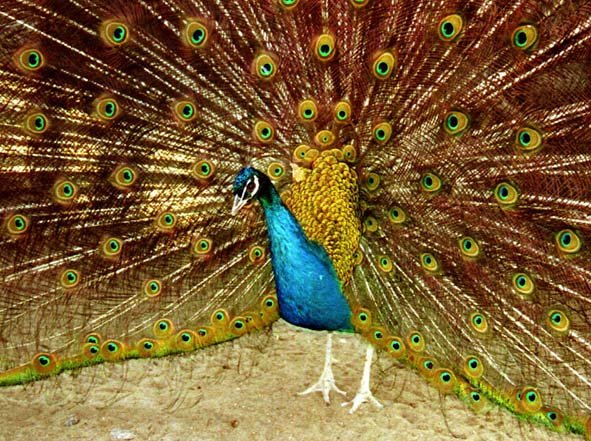 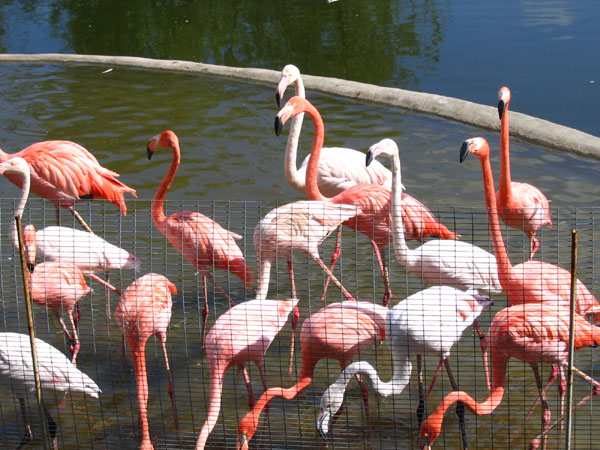 ГИППОПОТАМ
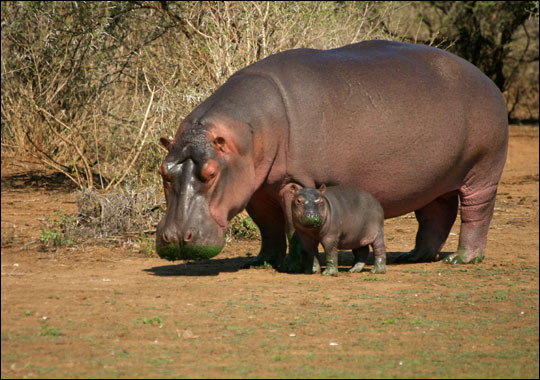 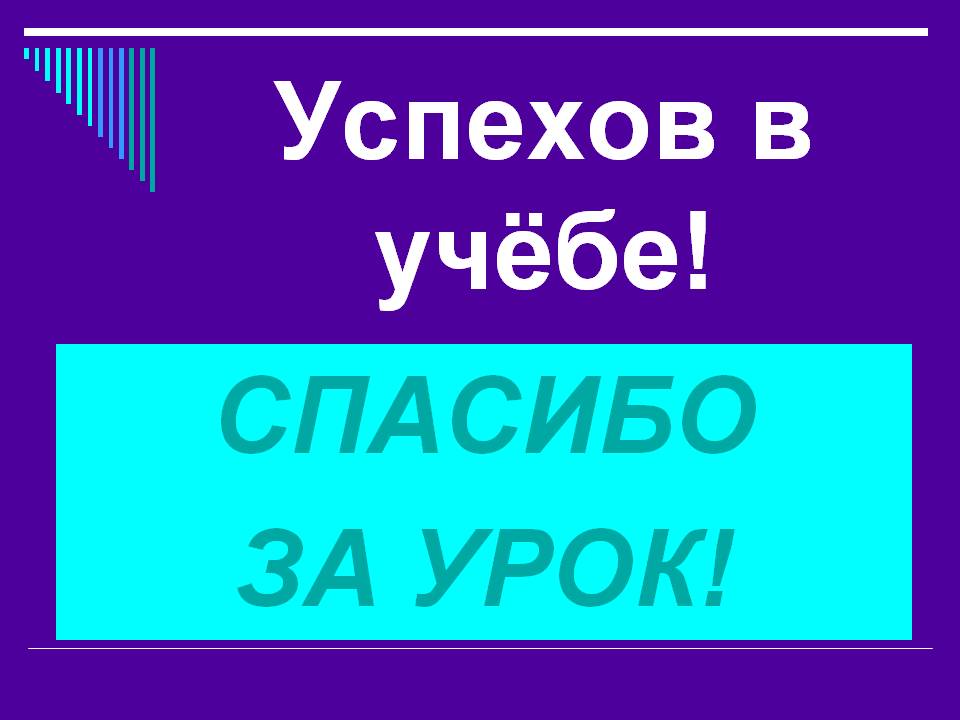